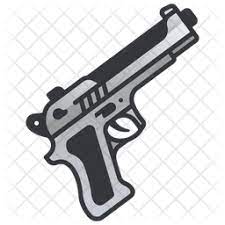 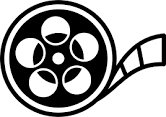 Caper Films
OLLI Fall 2022
Week 7: “Lock, Stock, and Two Smoking Barrels” (1998)
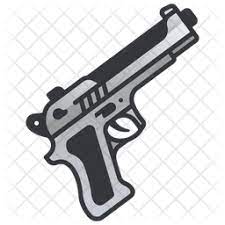 Caper Films Study Group Outline
Week 1: “Snatch” (2000) 103 minutes
Week 2: ”Thick as Thieves” (1998) 95 minutes
Week 3: “Midnight Run” (1988) 127 minutes
Week 4: “8 Heads in a Duffel Bag” (1997) 95 minutes
Week 5: “Inside Man” (2006) 129 minutes
Week 6: “The Gentlemen” (2019) 119 minutes 
Week 7: “Lock, Stock, and Two Smoking Barrels” (1998) 120 minutes
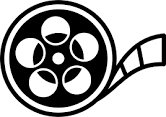 Today’s Film: “Lock, Stock, etc.” (1998)
Director/Screenplay: Guy Ritchie
Producer: Matthew Vaugh
Principal Cast
Jason Flemyng: Tom
Dexter Fletcher: Soap
Nick Moran: Eddie
Jason Statham: Bacon (Turkish in Snatch) (45 films since then +4)
Steve Mackintosh: Winston
Vinnie Jones: Big Chris (Bullet-Tooth Tony in Snatch) (85 films since then)
Sting: JD
“Lock, Stock, etc.”(1998)
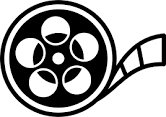 Let’s watch the film
“Lock, Stock, etc.” ” Reception
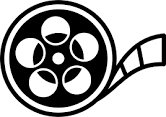 Budget
$1.4 million 
Box Office 
$28.1 million worldwide
“Lock, Stock, etc.” -- Critical Reception
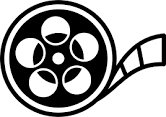 Pretty Good Reviews 
75% on Rotten Tomatoes (6.7/10 average rating)
Metacritic 66/100, based on 30 reviews; “generally favorable reviews”
“Lock, Stock, etc.” -- Critical Reception
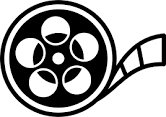 Roger Ebert, Chicago Sun Times
"Lock, Stock, etc.'' seems more like an exercise in style than anything else. And so it is. We don't care much about the characters (I felt more actual affection for the phlegmatic bouncer, Barry the Baptist, than for any of the heroes). We realize that the film's style stands outside the material and is lathered on top (there are freeze frames, jokey subtitles, speed-up and slo-mo). And that the characters are controlled by the demands of the clockwork plot. But . . .
“Lock, Stock, etc.” -- Critical Reception
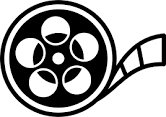 Roger Ebert, Chicago Sun Times
"But "Lock, Stock'' is fun, in a slapdash way; it has an exuberance, and in a time when movies follow formulas like zombies, it's alive."
“Lock, Stock, etc.”
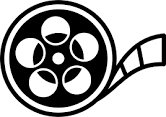 What did you think?
Thanks!
Thanks for joining me in watching some off-beat but hopefully entertaining films. 

Have a very happy holiday break!